Проверь себя!
Проверь себя!
1. Как называется произведение Исмаила Гаспринского?
Б) «Муаллим сони»
А) «Рахбари муаллимин»
С) «Алифбо»
2. Самый молодой джадид к 1910 году?
А) Махмудходжа Бехбуди
Б) Абдулла Авлоний
С) Абдулхамид Чулпан
3. Сколько детей обучались в новометодных школах          в Ташкенте 1910 году?
С) 1740 учеников
Б) 1650 учеников
А) 1868 учеников
9
ИСТОРИЯ УЗБЕКИСТАНА
класс
Тема: 
Представители джадидского движения, их деятельность             и влияние на общественно- политическую и культурную  жизнь Туркестана
ПЛАН
Представители джадидского движения Туркестана
Национальные особенности джадидского движения в Туркестане
Деятельность джадидов
в общественно-экономической жизни
Превращение джадидизма
в политическое движение
Представители джадидского движения Туркестана
К началу XX в. сформировалось целое поколение джадидов, внёсших вклад в развитие Туркестана, среди которых были Махмудходжа Бехбу-ди, Абдукадыр Шукури, Саидахмад Сиддики-Аджзи в Самарканде,  Му-наввар  Кары, Абдулла Авлони, Убайдуллаходжа Асадуллаходжаев            в Ташкенте, Абдурауф Фитрат, Сад-риддин Айни, Файзулла Ходжаев в Бухаре, Хамза Хакимзаде Ниязи, Абиджан Махмудов, Абдулхамид Чулпан, Исхакхан Ибрат в Фер-ганской долине, Бабахун Салимов, Палваннияз Хаджи Юсупов в Хиве и др. Они считались лидерами джадид-ского движения в Туркестане.
Представители джадидского движения Туркестана
Национальные особенности джадидского движения в Туркестане
Джадиды продолжали разви-вать идеи демократии и прогресса, получившие своё отражение в трудах Алишера Навои, Мирзо Бедила и Бобо-рахима Машраба. Самым весо-мым из достижений передо-вой интеллигенции Туркеста-на было создание системы народного образования, а так-же основ национальной печа-ти как средства распростра-нения прогрессивных идей.
Национальные особенности джадидского движения в Туркестане
Прогрессивно настроенные зажи-точные люди Туркестана начали поддерживать джадидов в стрем-лении обучать молодежь за рубе-жом. Житель Андижана Миркамил Мирмуминбаев выделил значитель-ную сумму. В 1910 году препо-даватели медресе Хаджи Рафи, Мирза Абдувахид, Хамидходжа Мехри, Усмонходжа и Мухаммаддин Махдум создали общество «Тарбия-и атфол» («Воспитание детей») и в 1911 году отправили 15 слушателей, а в 1912 году – 30 студентов на учёбу в Турцию.
Джадидское движение и ислам
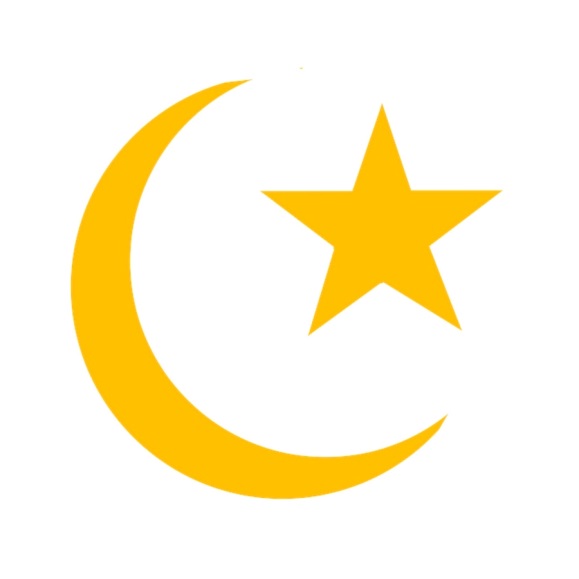 Деятельность джадидовв общественно - экономической жизни
Изменения в сельском хозяйстве
Главные цели джадидов
По мнению джадидов, без обеспечения экономической само-стоятельности государства, нельзя было достичь политической и правовой свободы.
Необходимым объявить       землю, недра и наземные богатства, воду общим достоянием народов Туркестана
1
Начать подготовку местных кадров, способных развивать все сферы жизни
2
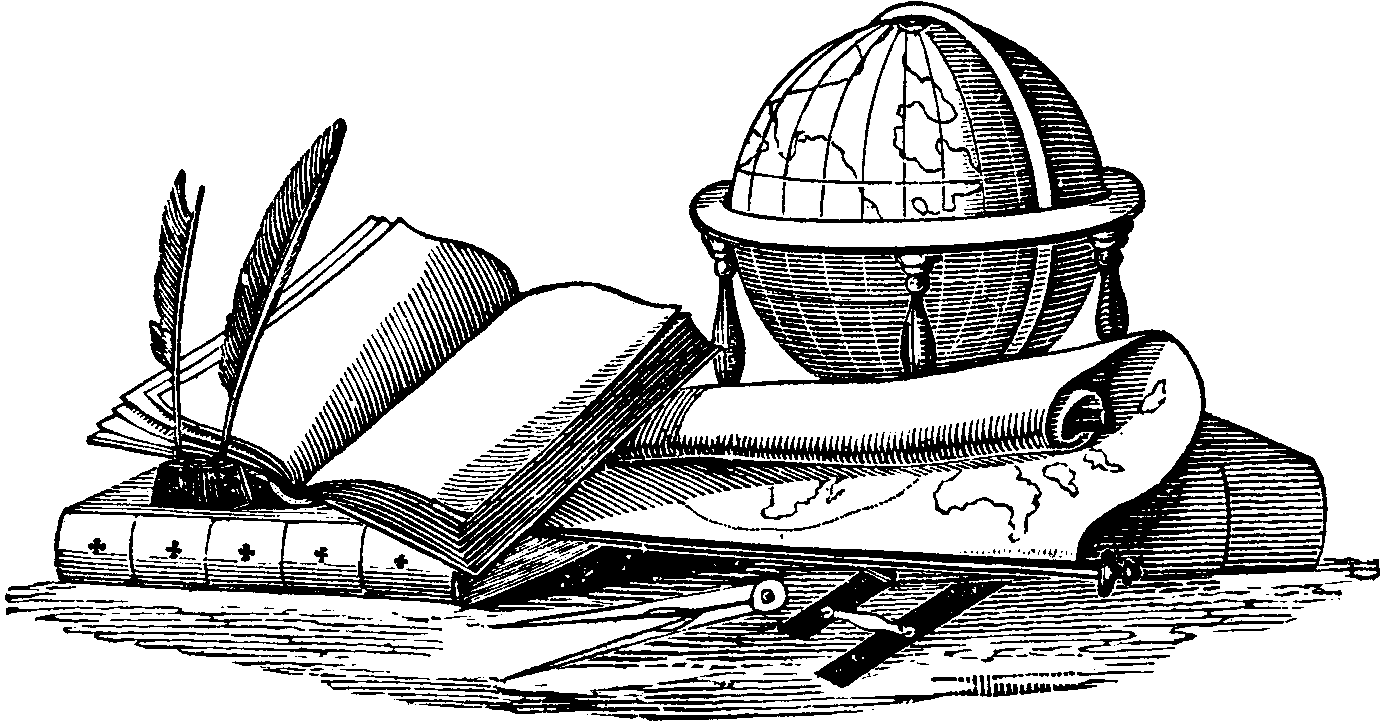 Строительство заводов и фабрик развивать производство продукции                    в самом крае
3
Направлении молодежи на обучение в развитые страны, в частности Германию
4
Деятельность джадидовв общественно - экономической жизни
Убайдуллаходжа, сын одного из просветителей Туркестана – Асадуллаходжи из ташкент-ской махалли «Карягды», обучался в России в сфере юриспруденции, и вернув-шись домой, стал первым узбекским адвокатом с выс-шим образованием. Он вёл переписку с великим русским писателем Львом Толстым
Превращение джадидизма
в политическое движение
После Первой мировой войны джа-диды выступали за установление парламентской монархии, после февральских событий 1917 г. они стали выдвигать более широкие требования, такие, как расширение прав местного населения, проведе-ние реформ управления, предос-тавление мест в Государственной Думе, обеспечение свободы мест-ной печати. Также создаются наци-онально-политические партии, сре-ди которых можно отметить «Шу-рои Исломия» («Исламский совет») и «Иттифок» («Союз»).
Превращение джадидизма
в политическое движение
В начале мая 1917 года джадиды объединяют все организации Ташкента в единую организацию, под названием «Центральный совет мусульман» с общим уставом. В работе учредительного курултая приняли участие 350 делегатов, среди которых были азербайджанцы, татары, туркмены и др. Все одобрили предложение называть будущее государство Туркестаном,                в состав которого входили бы Бухара, Хива и Туркестанское генерал-губернаторство.
Превращение джадидизма
в политическое движение
Несмотря на октябрьские события в Туркестане и захват власти большевиками, джадиды провоз-гласили независимую автономную республику под названием Тур-кестанская Автономия с центром в Коканде, которая просуществовала 72 дня и была разгромлена советским правительством. В результате джадиды подверглись преследованию, и в итоге, стали жертвами репрессий 1937–1938 гг.
Управление туркестанским краем
Выводы
Бехбуди, Мунаввар Кары – крупней-шие представители джадидского просветительского движения.
Джадиды Туркестана боролись про-тив абсолютизма.
Джадиды были сторонниками обуче-ния молодежи за рубежом.
Активизация джадидского движения под влиянием политических процес-сов в России.
Провозглашается Туркестанская Автономия с центром в Коканде.
Проверь себя!
T
Т
T
F
Задание для самостоятельного выполнения
Задание для самостоятельного выполнения
Цензура – (лат.) – контроль над печатными изданиями с целью ограни-чения сведений, считающихся нежелательными или вредными для действующей власти.
Делегат (лат. – посланец) – уполномоченный или назначенный какой-либо организацией, обществом представитель.

Федерация – (лат. – укрепление в виде союза) – объединение государств              в единый союз путём ограничения своей политической самостоятельности    в определённой сфере.

Автономия – (греч. – закон) – право самостоятельного осуществления ограниченной законом государственной власти на какой-либо территории.